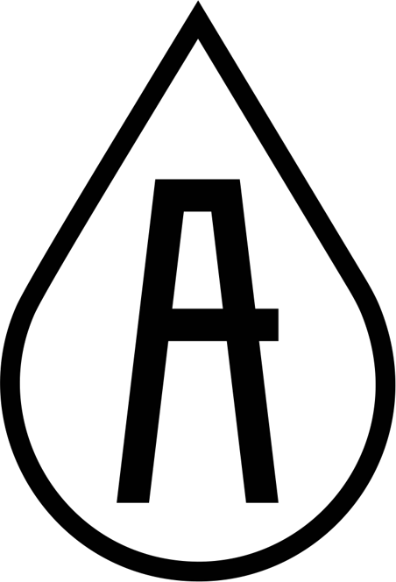 О развитии коммунальной сферы в Альметьевском муниципальном районе

Руководитель исполнительного комитета
Альметьевского муниципального района

А.М. Каюмов
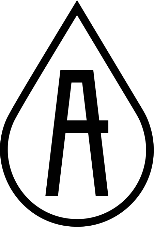 АО «Альметьевские тепловые сети»
15 котельных
4 подкачивающих насосных станций
215 км – протяженность сетей
584 Гкал/ч – мощность
74% - загрузка источников
61% - износ
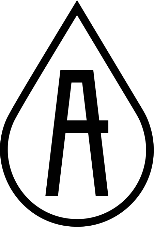 АО «Альметьевские тепловые сети»
Инвестиционная программа
2023-2025 гг. – период реализации

483 млн рублей – объем финансирования, в т.ч.
161 млн рублей – в 2023г. (замена 5 км теплосетей)
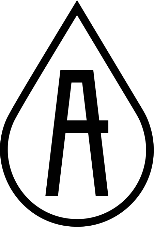 Сети водоснабжения и канализации
Водоснабжение
313 км – общая протяженность, в т.ч.
130 км – нуждаются в замене (42%)


Канализация
245 км – общая протяженность, в т.ч.
132 км – нуждаются в замене (54%)
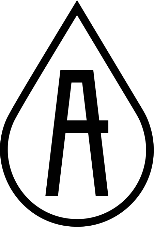 Необходимость реконструкции 
станции водоподготовки
3 – железобетонных резервуара
1962-1965 – годы ввода

800 млн рублей – стоимость реконструкции
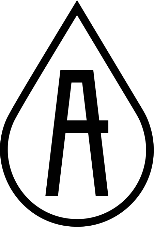 Необходимый сборный стальной резервуар для питьевой воды станции водоподготовки
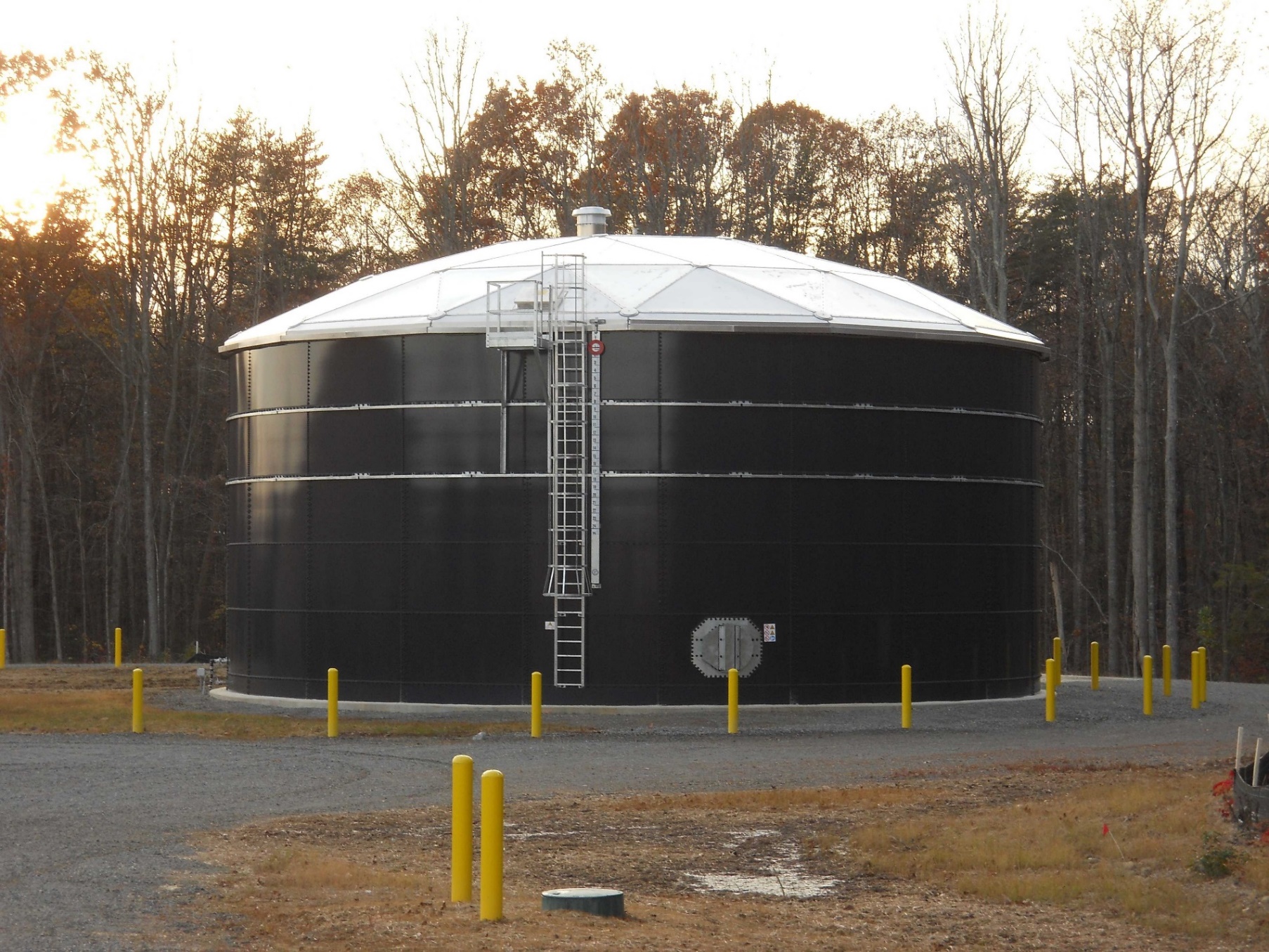 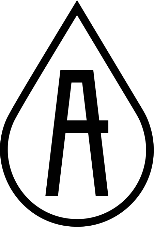 Необходимость реконструкции 
магистрального водовода
2,5 км – протяженность, Ду 820 мм

63 млн рублей – стоимость реконструкции
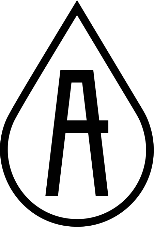 АО «Альметьевск-Водоканал»
Инвестиционная программа
2019-2032 гг. – период реализации

39 млн рублей – объем финансирования, в т.ч.
21 млн рублей – водоснабжение
18 млн рублей – канализация
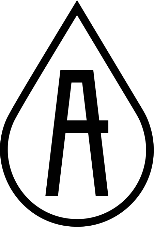 Инвестиционная программа
в сфере водоснабжения
2023-2025 гг. – период реализации

76 млн рублей – объем финансирования, в т.ч.
18 млн рублей – водоснабжение
56 млн рублей – канализация
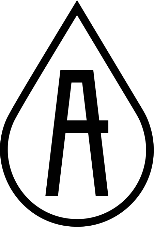 Необходимость реконструкции канализационного коллектора
4 км – протяженность, Ду720 мм в 2 линии
1972 – год ввода
65% городских стоков транспортируется

140 млн рублей – стоимость реконструкции
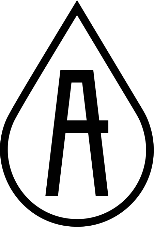 Необходимость реконструкции канализационного коллектора
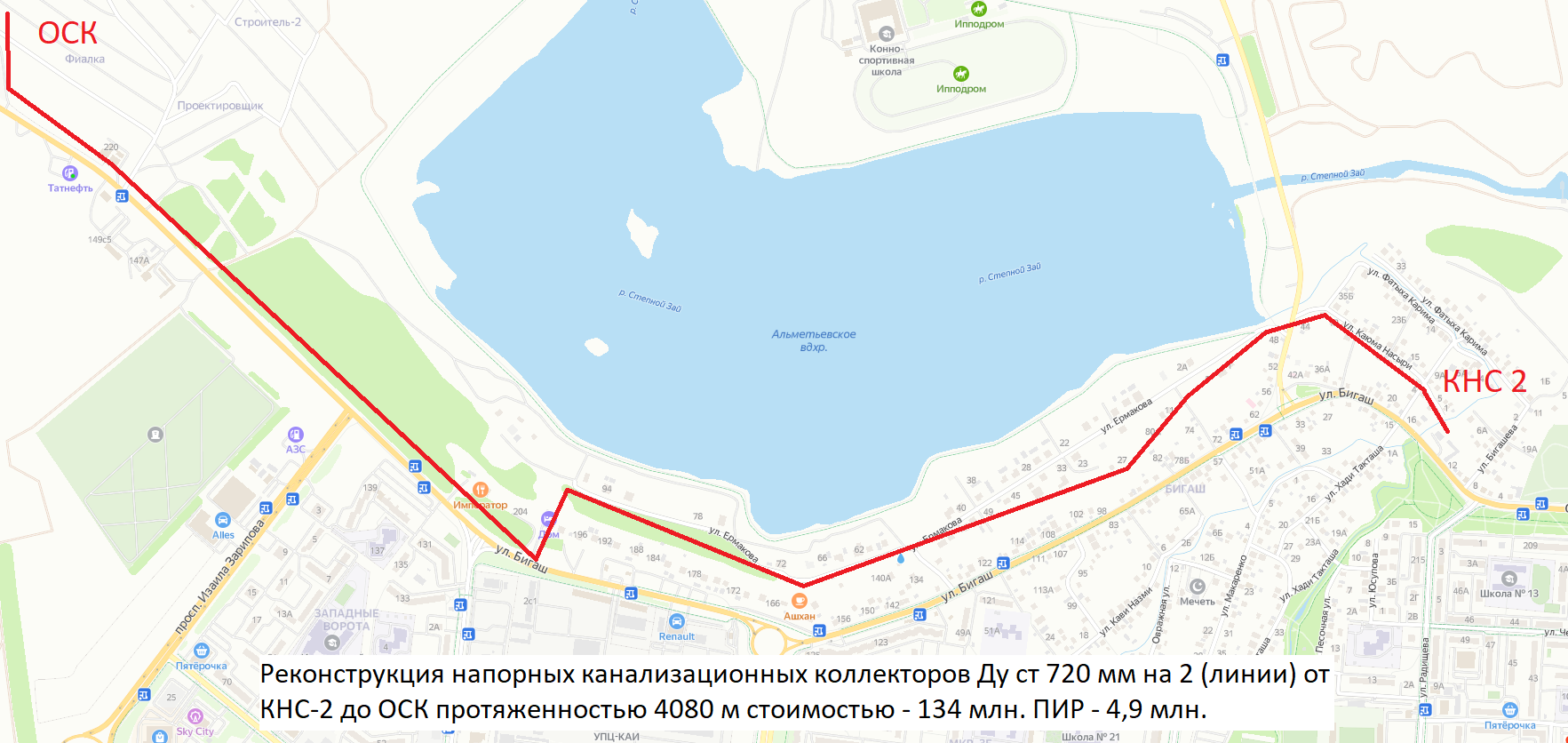 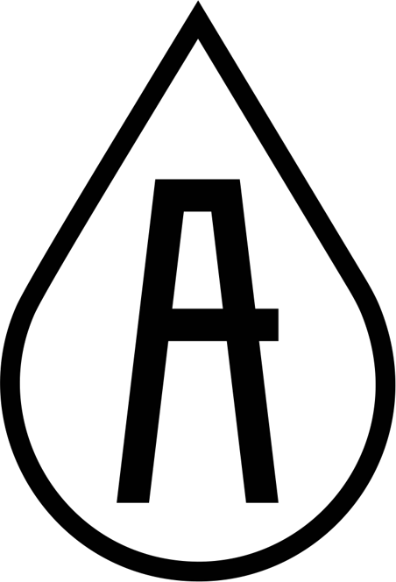 О развитии коммунальной сферы в Альметьевском муниципальном районе

Руководитель исполнительного комитета
Альметьевского муниципального района

А.М. Каюмов